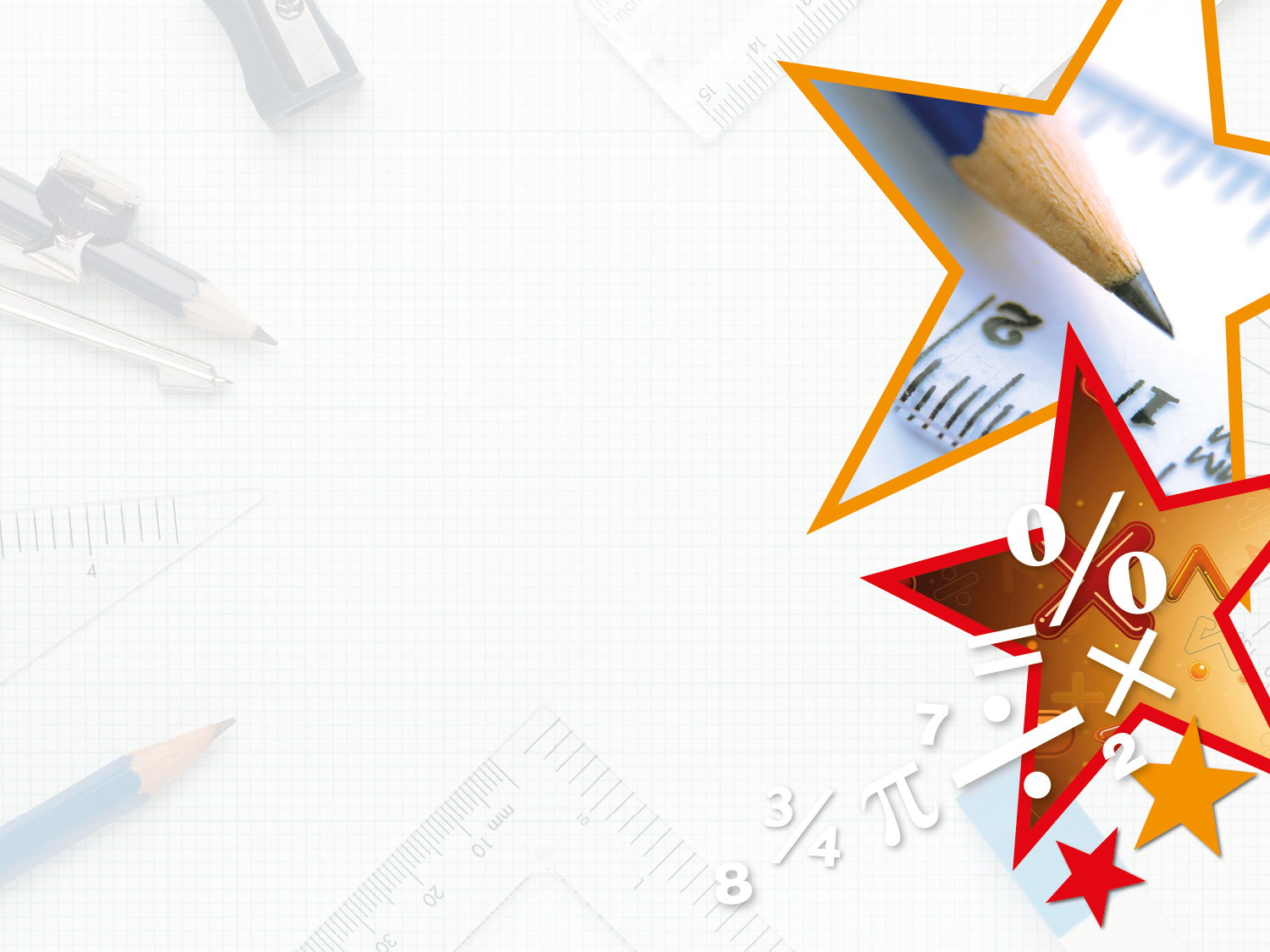 25.03.20



L.O: to find percentage of an amount
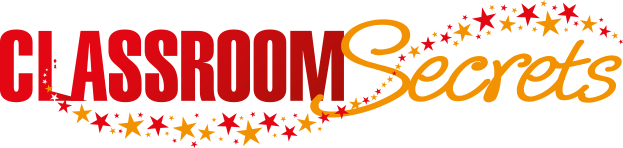 © Classroom Secrets Limited 2018
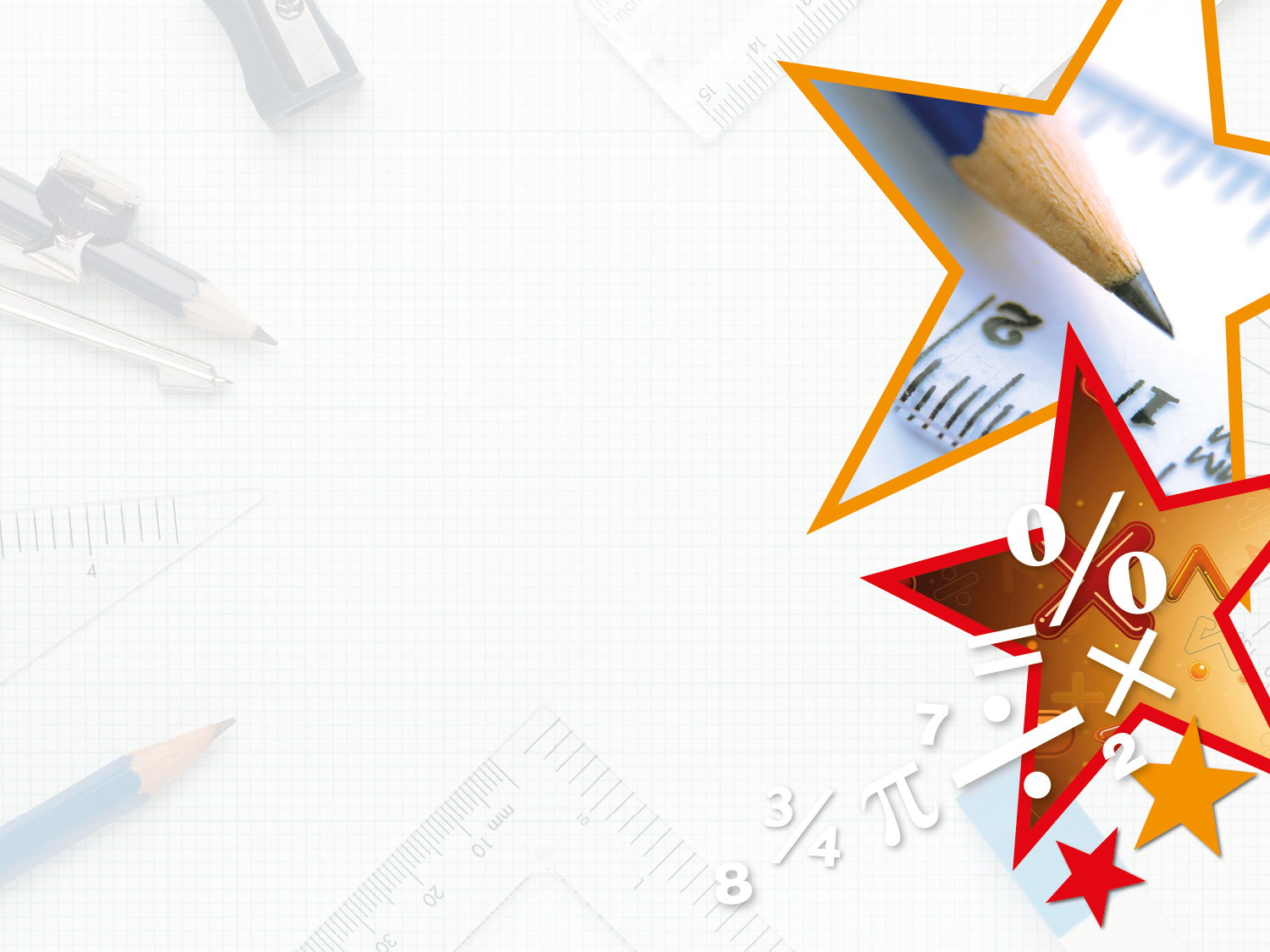 Problem Solving 1

Mahalia is trying to raise £1,300. She wanted to raise 50% of that total amount at a fundraising party. She kept a record of how much people gave: 


 





How much money did she raise at the party? Did she reach 50% of £1,300?
Y6
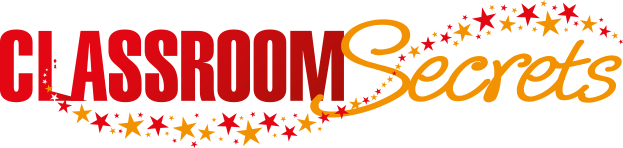 © Classroom Secrets Limited 2018
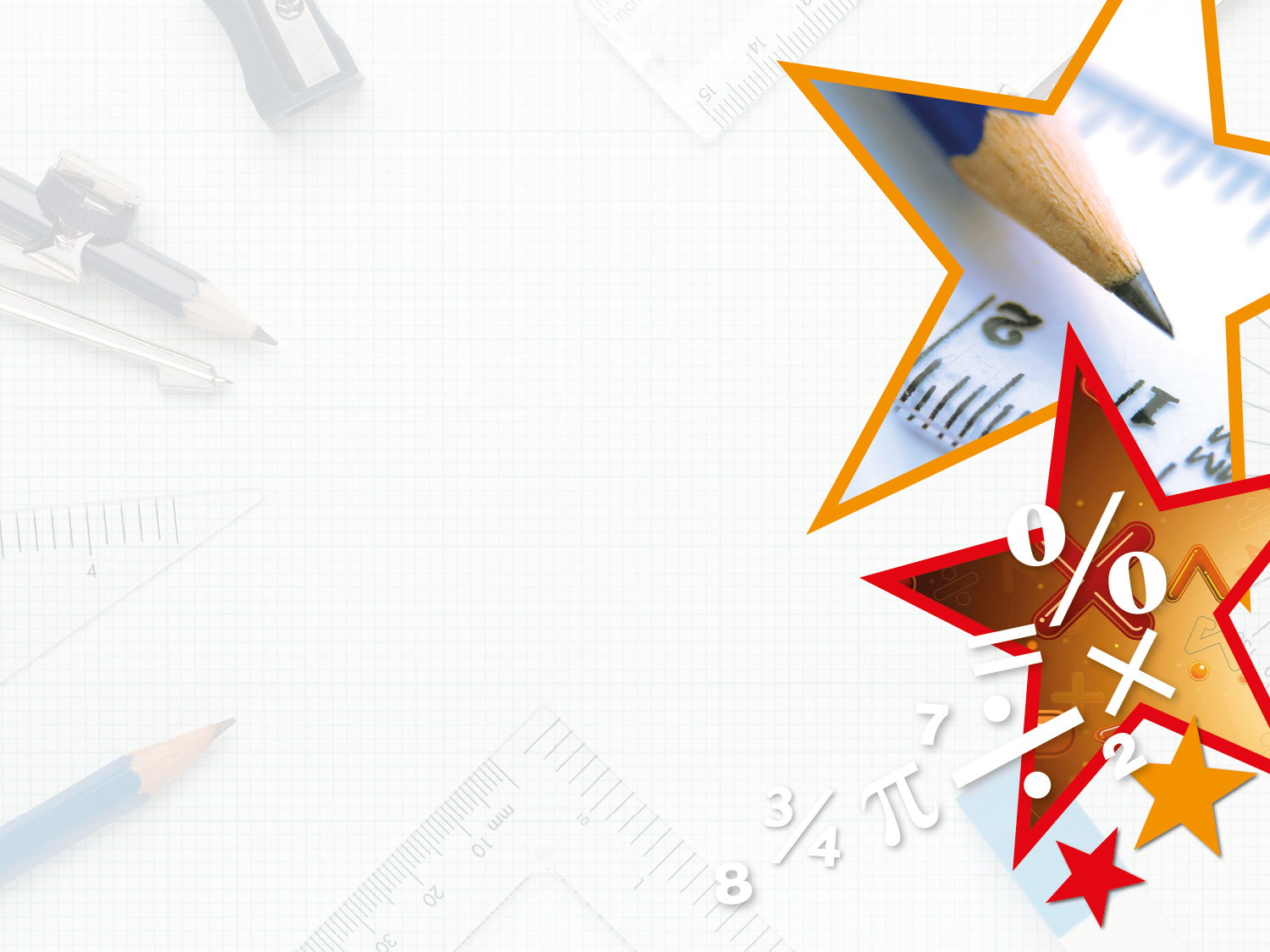 Problem Solving 1

Mahalia is trying to raise £1,300. She wanted to raise 50% of that total amount at a fundraising party. She kept a record of how much people gave: 


 





How much money did she raise at the party? Did she reach 50% of £1,300?

She raised £660. Yes, she reached her target. 50% of £1,300 is £650.
Y6
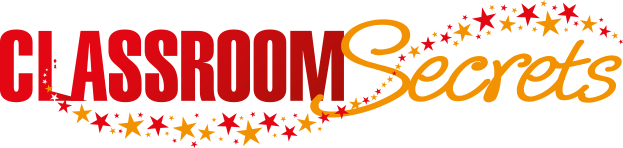 © Classroom Secrets Limited 2018
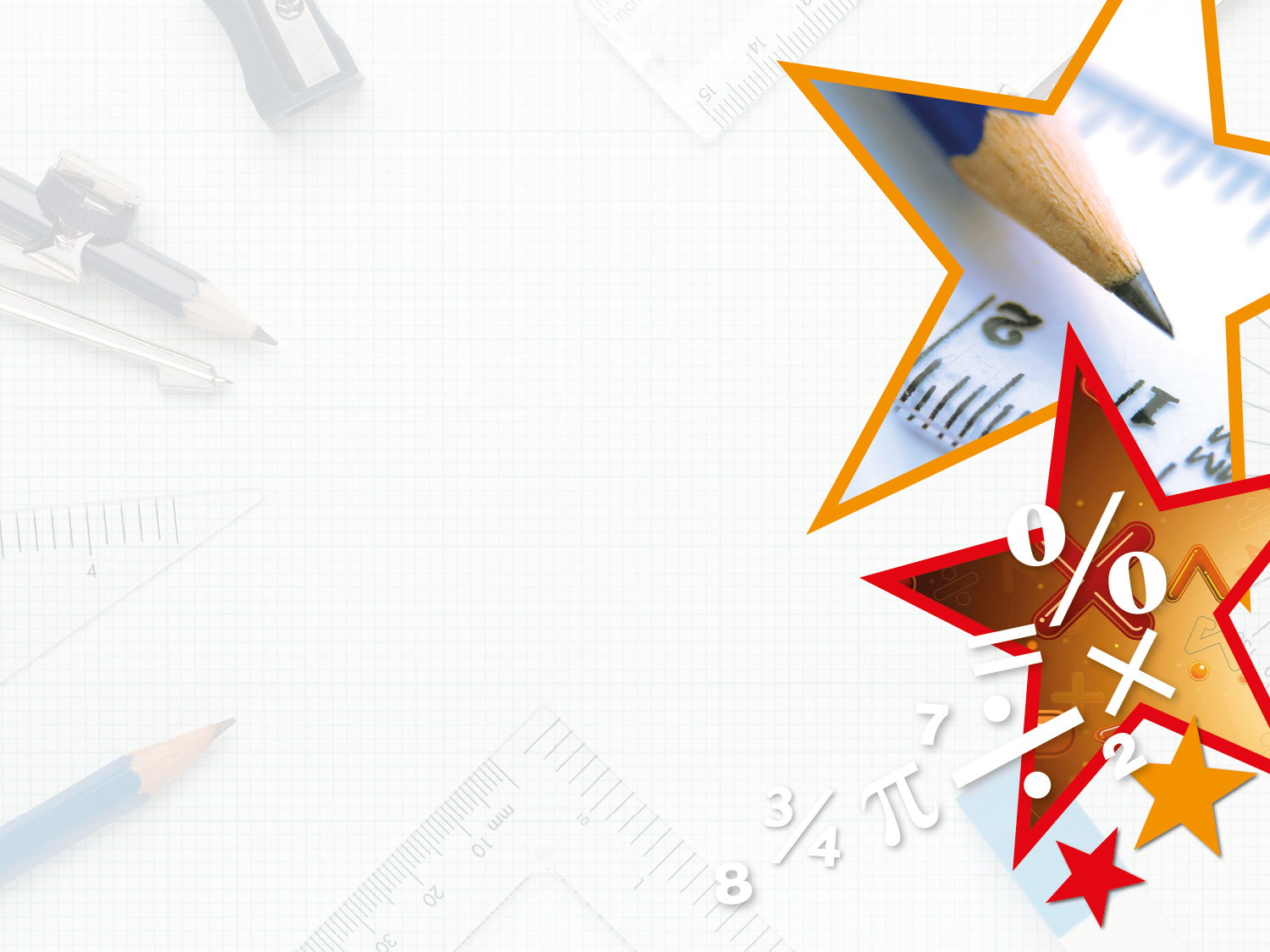 Problem Solving 2

Iris and Jakub are trying to get the largest answer by changing one part of the calculation below.



Iris says, “If I find 25% of 4kg, instead of 10%, my answer will be largest.”

Jakub says, “I will change the number of kilograms to find a larger answer.”

What number could Jakub change 4kg to in order to get the largest answer?
10% of 4kg = 400g
Y6
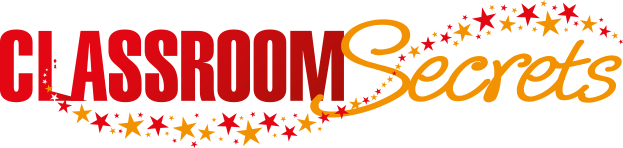 © Classroom Secrets Limited 2018
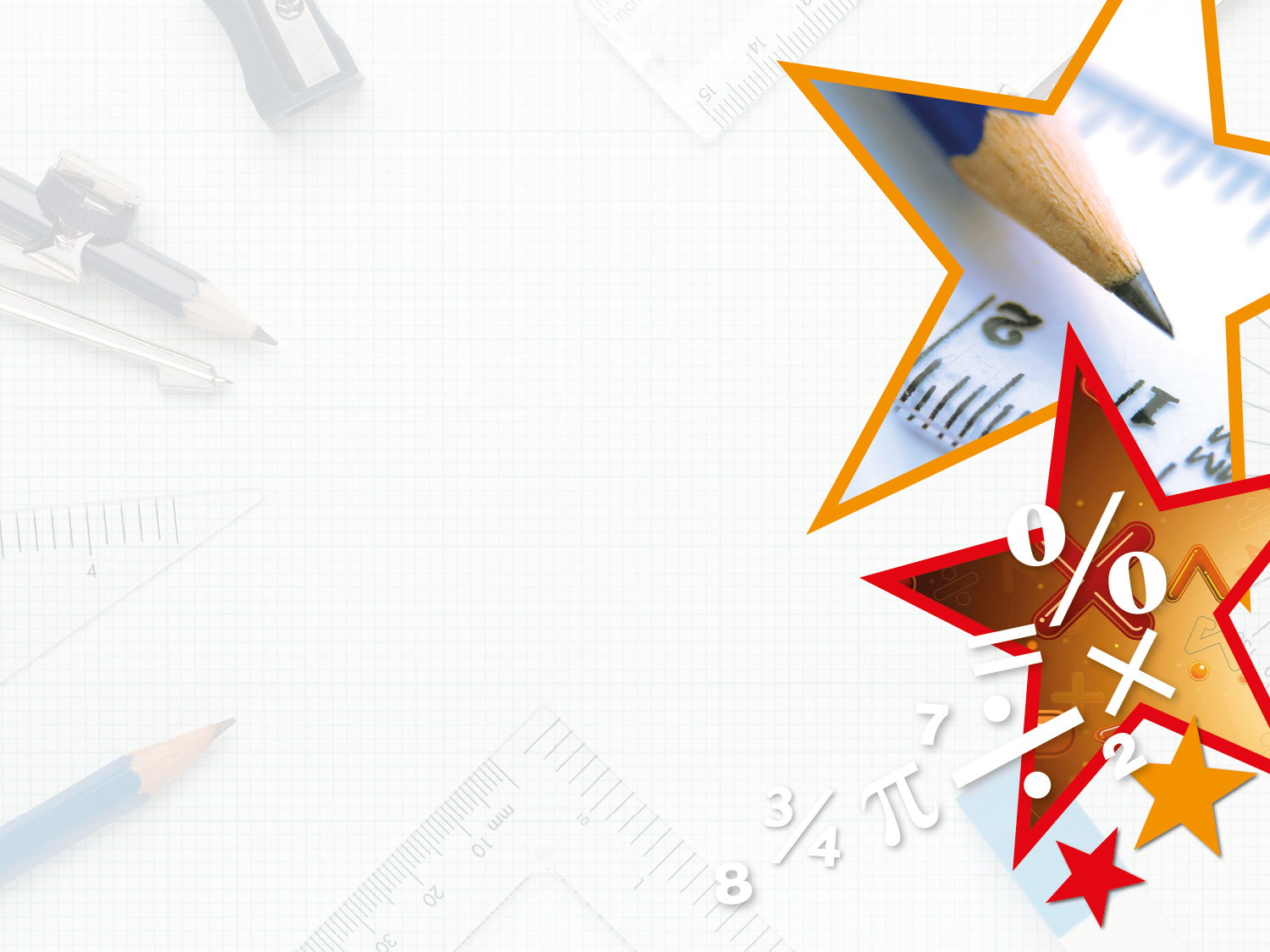 Problem Solving 2

Iris and Jakub are trying to get the largest answer by changing one part of the calculation below.



Iris says, “If I find 25% of 4kg, instead of 10%, my answer will be largest.”

Jakub says, “I will change the number of kilograms to find a larger answer.”

What number could Jakub change 4kg to in order to get the largest answer?

Any amount larger than 10kg. Possible answer: 12kg
10% of 4kg = 400g
Y6
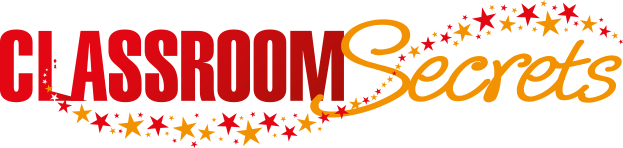 © Classroom Secrets Limited 2018
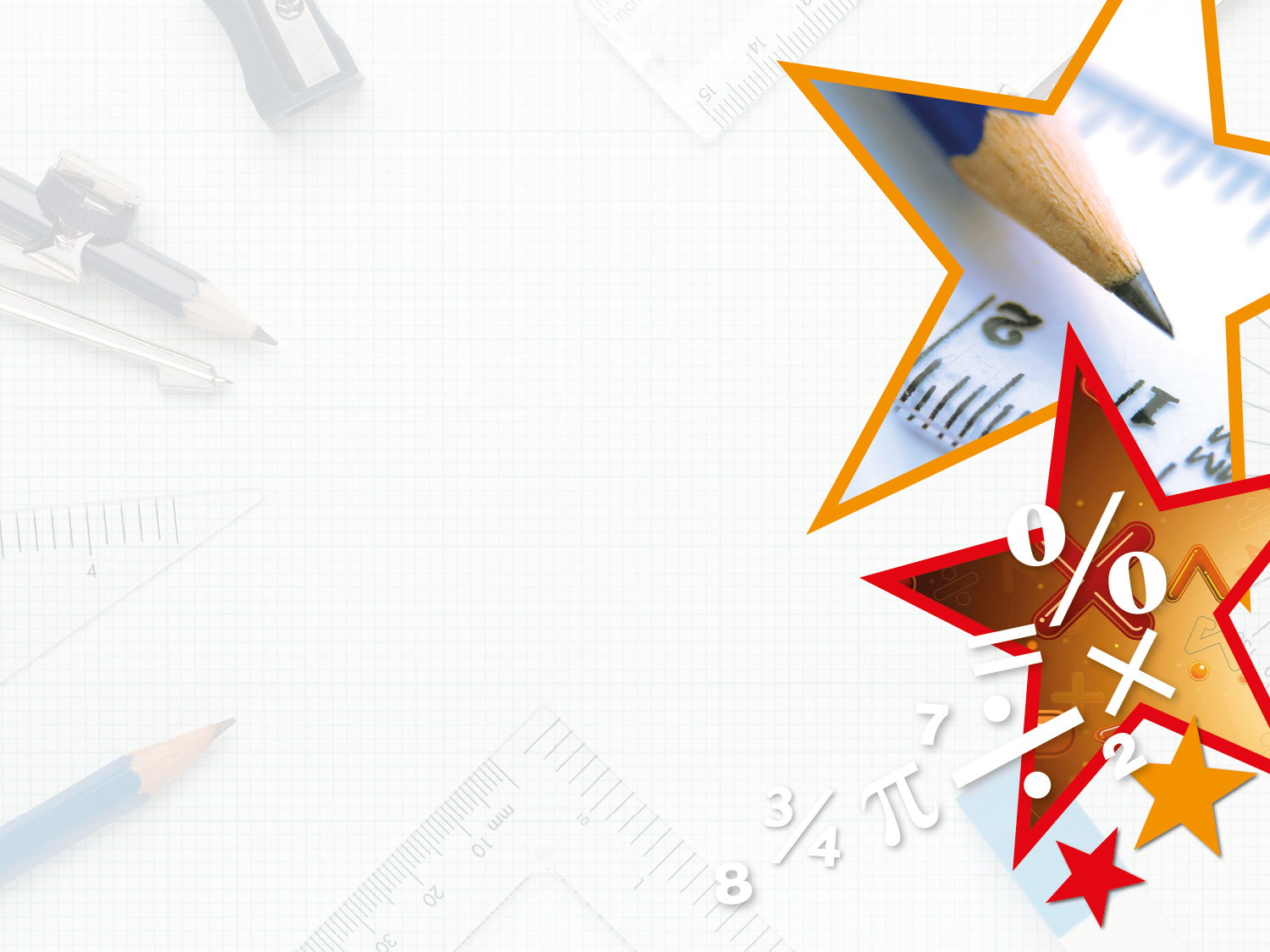 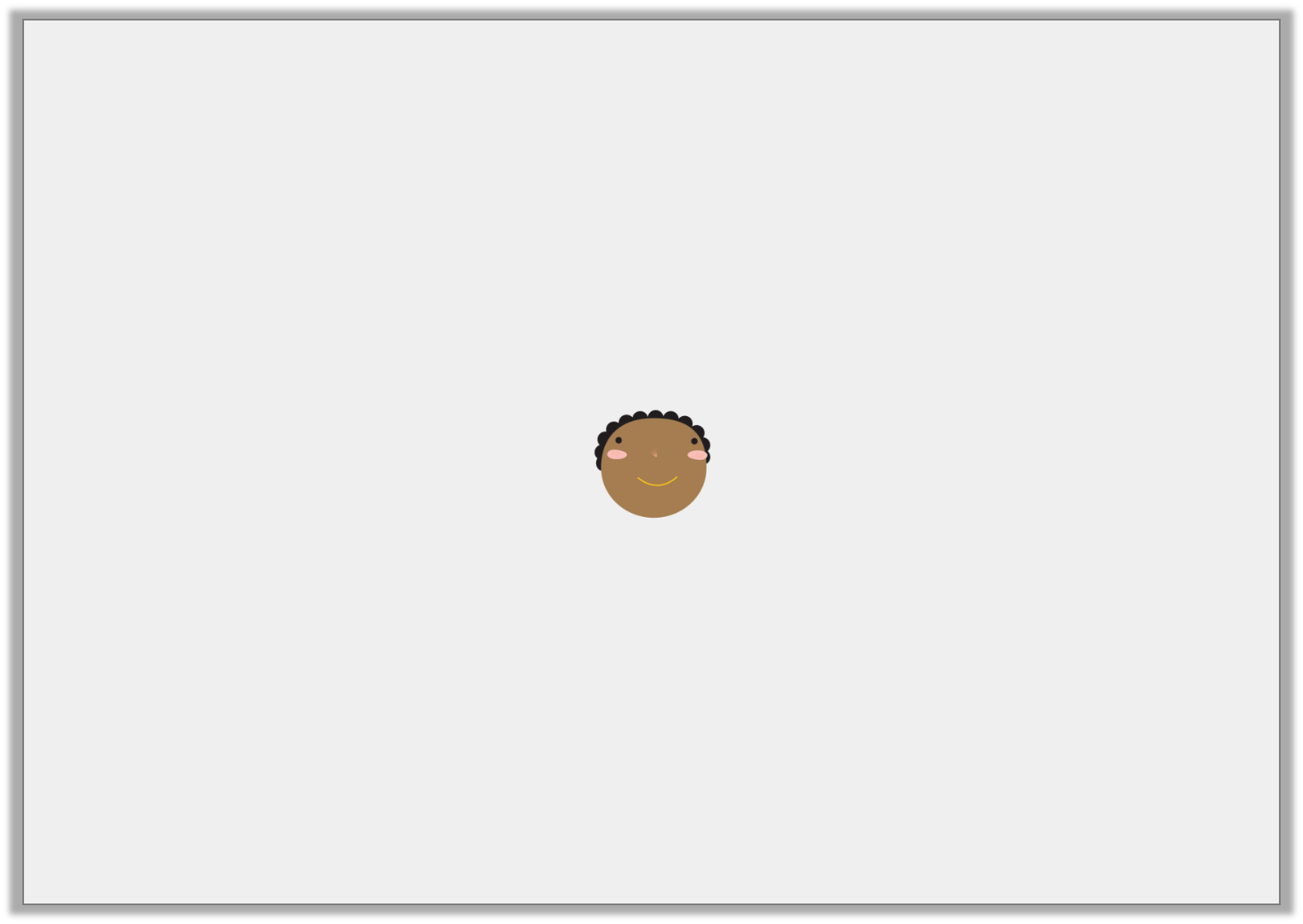 Reasoning 1

Abe is thinking about percentages.









Give one example to show Abe’s statement can be true, and one example to show it can be false.
50% of one amount will be more than 25% of a different amount.
Y6
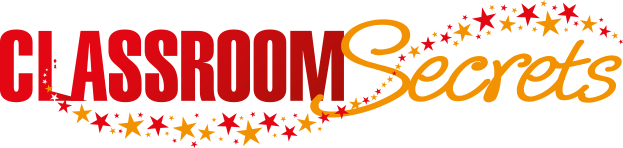 © Classroom Secrets Limited 2018
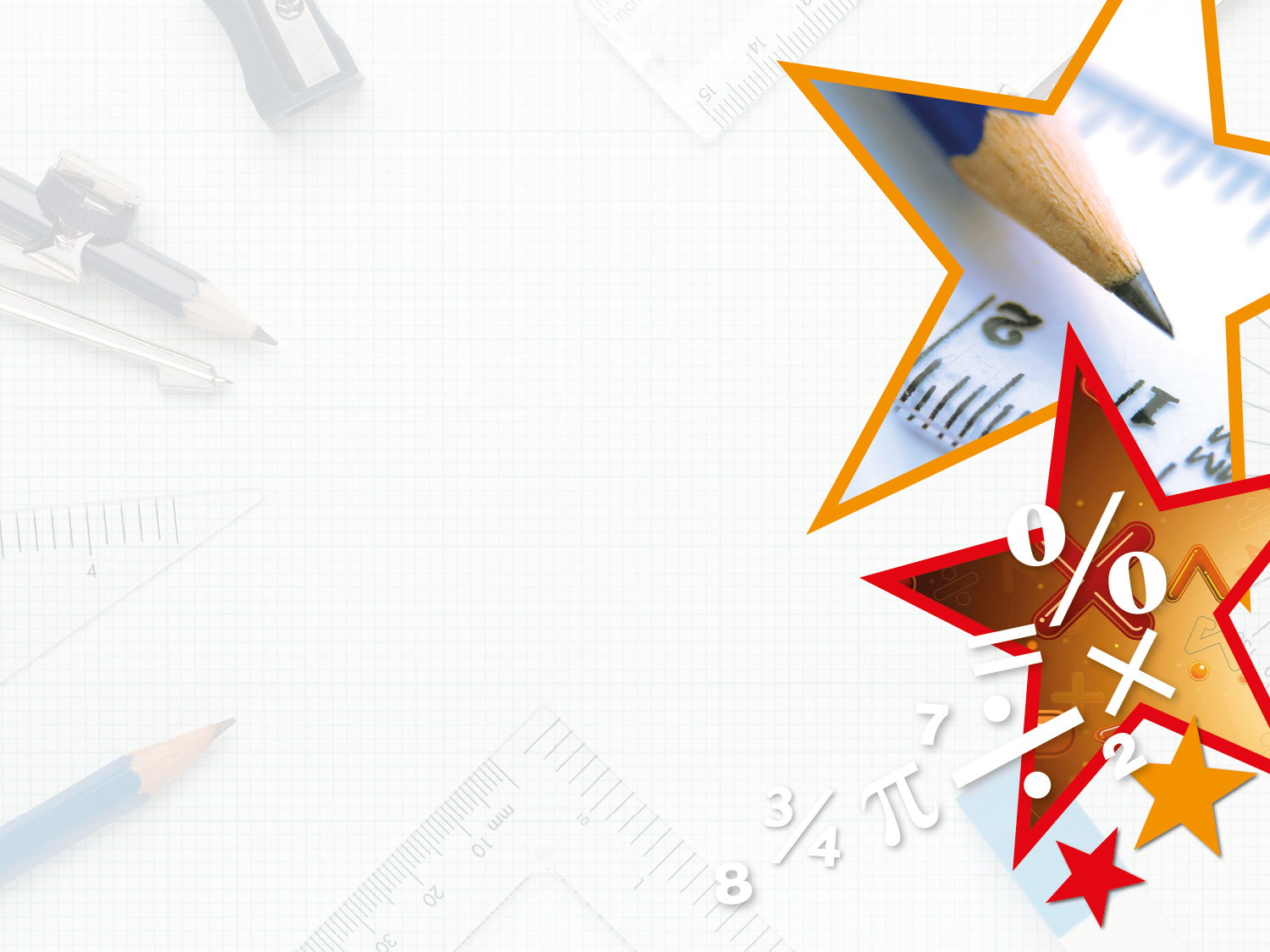 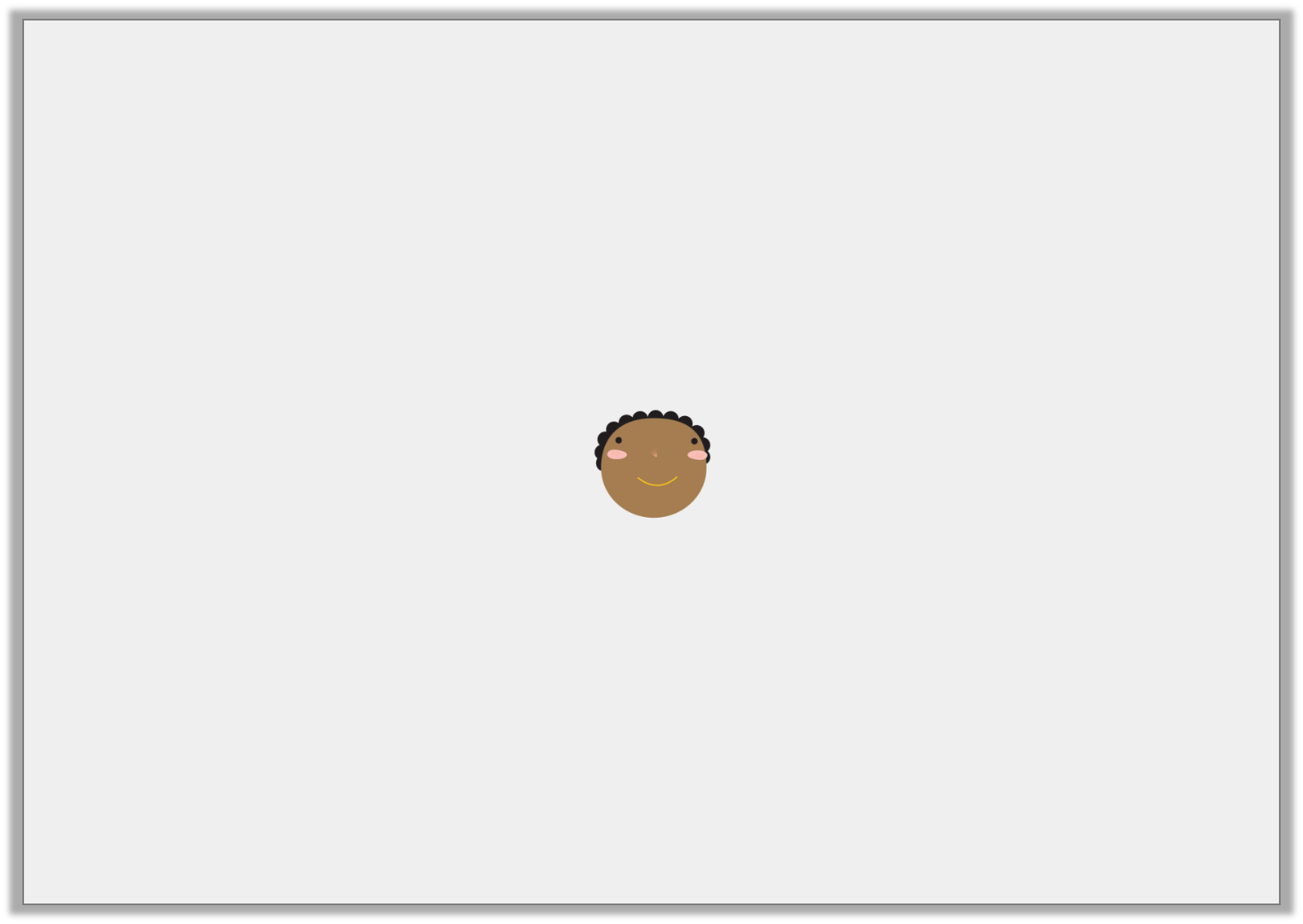 Reasoning 1

Abe is thinking about percentages.









Give one example to show Abe’s statement can be true, and one example to show it can be false.

An example showing it to be true is…
An example showing it to be false is…
50% of one amount will be more than 25% of a different amount.
Y6
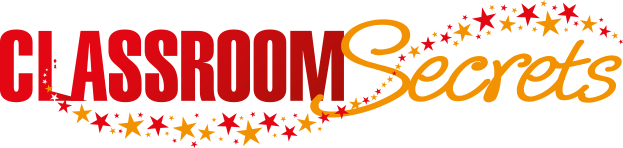 © Classroom Secrets Limited 2018
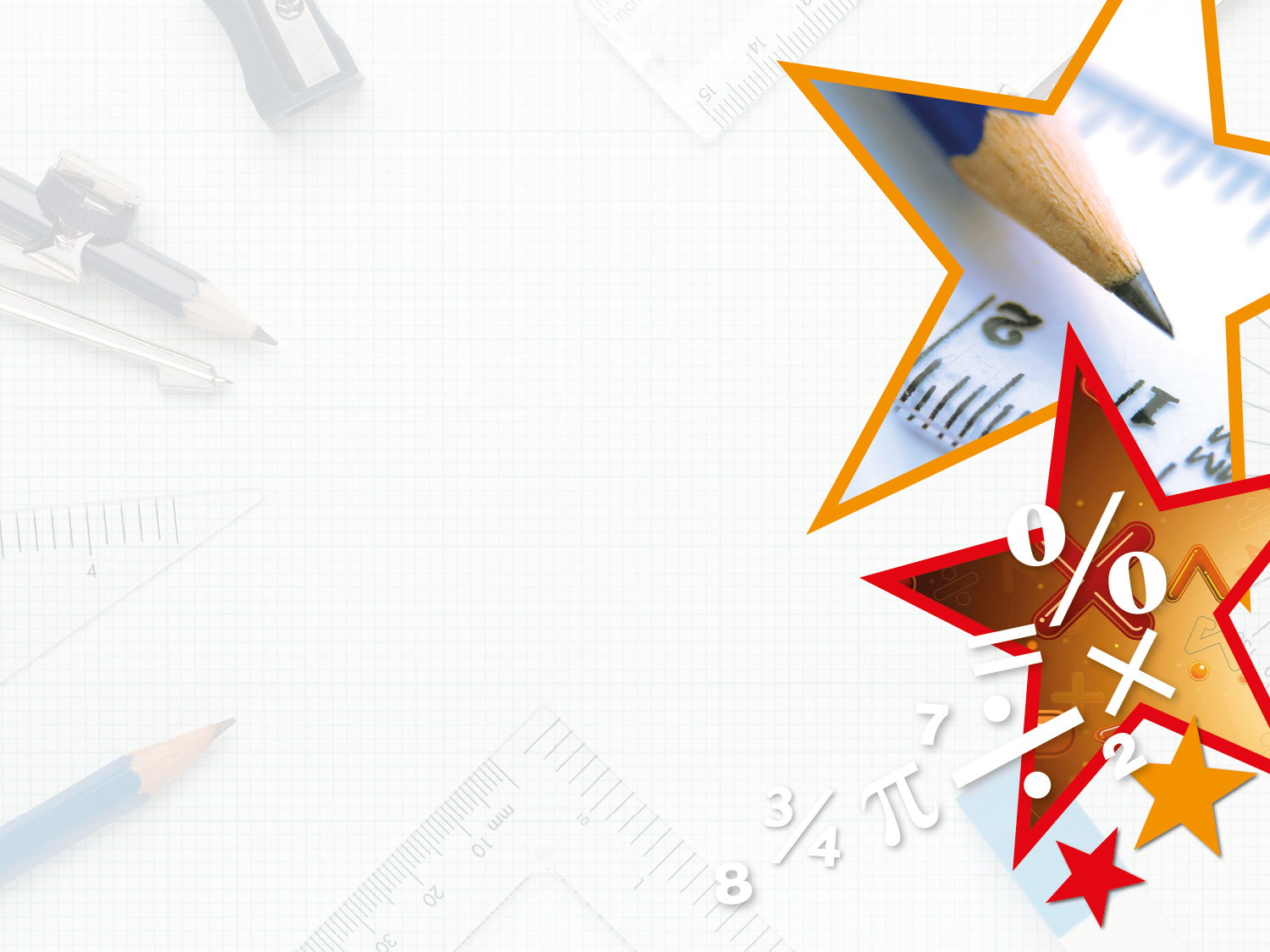 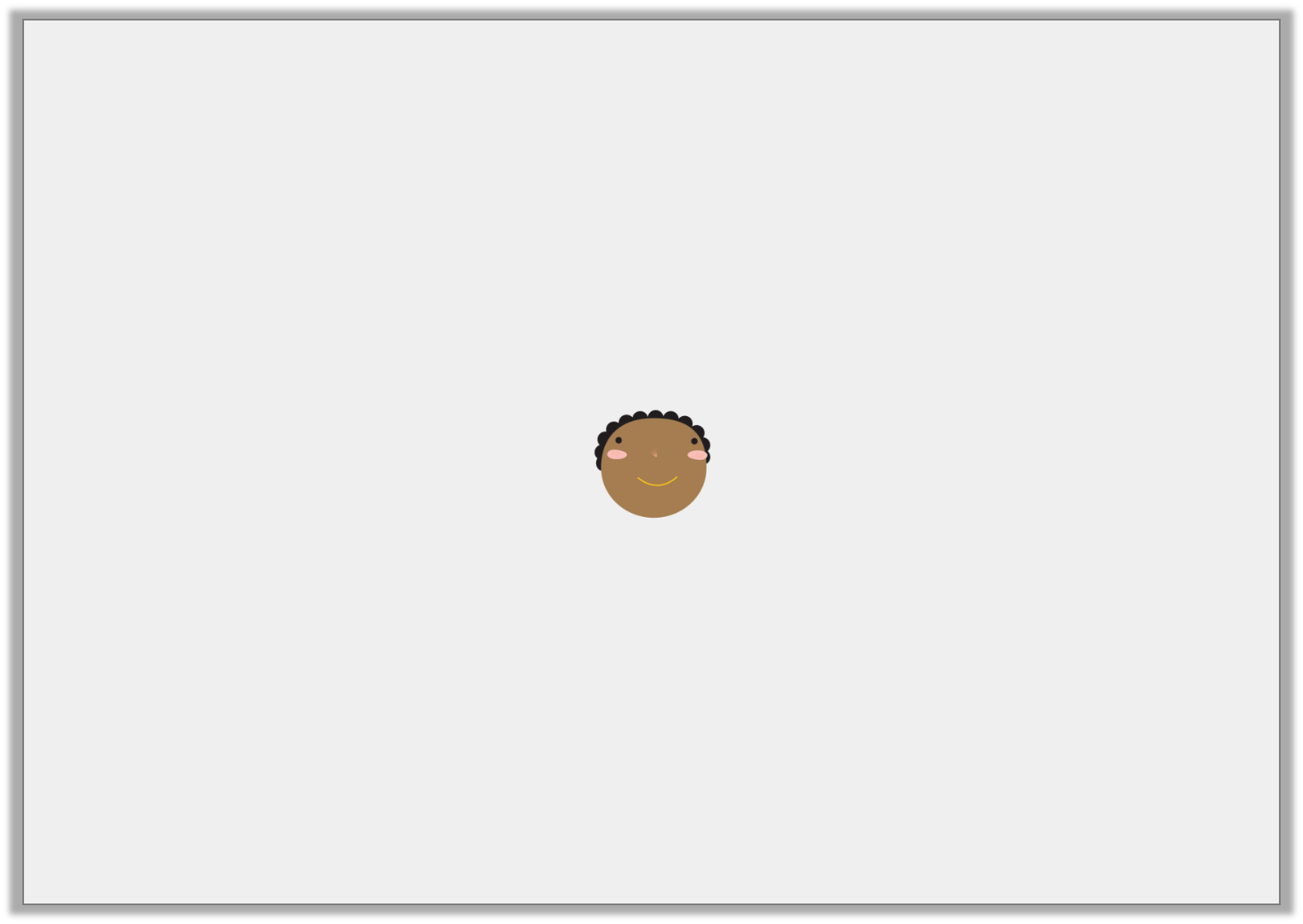 Reasoning 1

Abe is thinking about percentages.









Give one example to show Abe’s statement can be true, and one example to show it can be false.

An example showing it to be true is: 50% of 8 = 4, and 25% of 4 = 1 An example showing it to be false is: 50% of 2 = 1, and 25% of 12 = 3
Lots of other answers are possible.
50% of one amount will be more than 25% of a different amount.
Y6
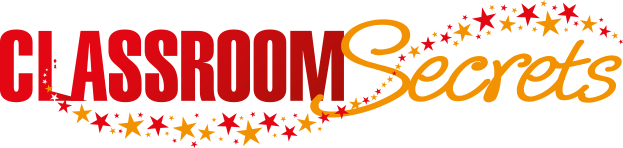 © Classroom Secrets Limited 2018